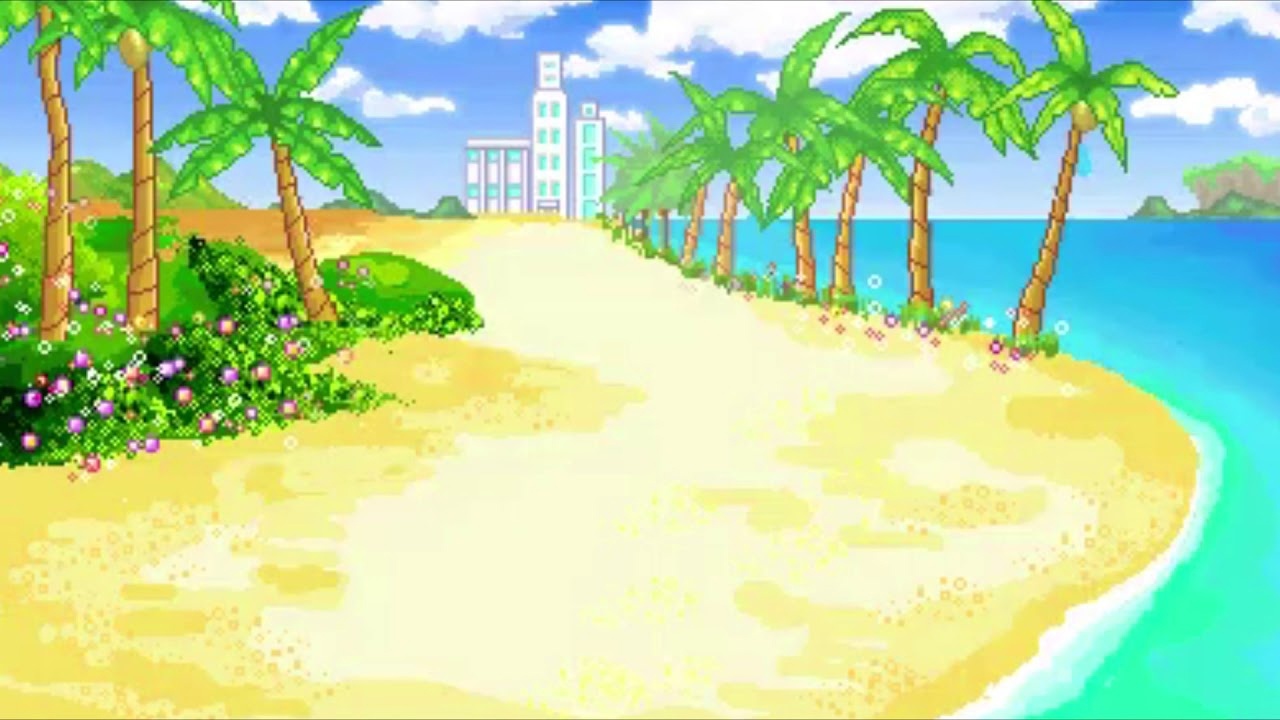 Остров «Математических задач»
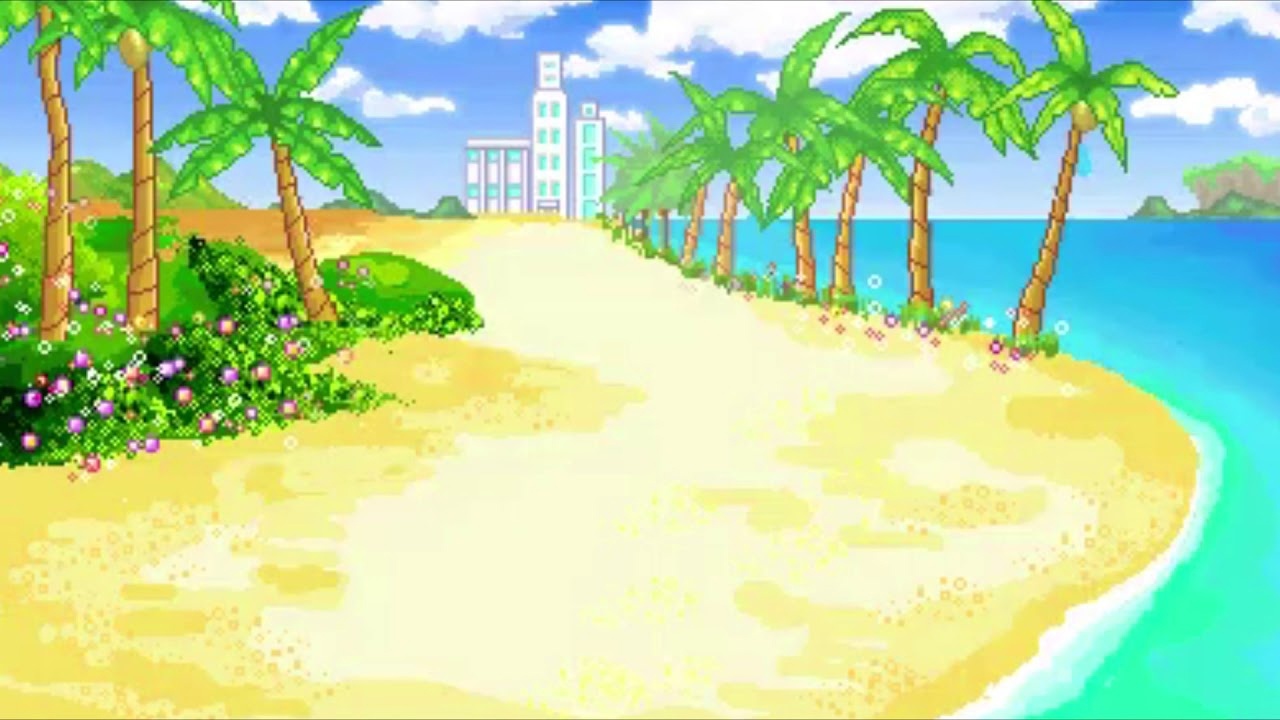 Сколько жителей страны «Математика» вы видите на картинке?
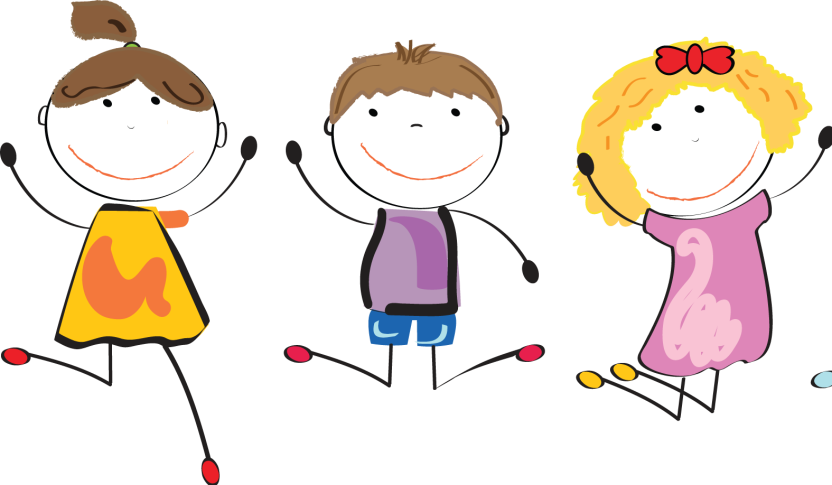 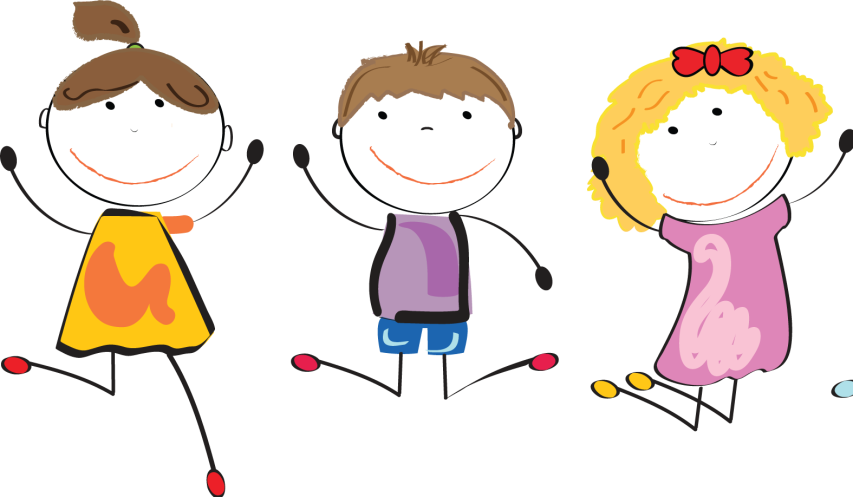 6
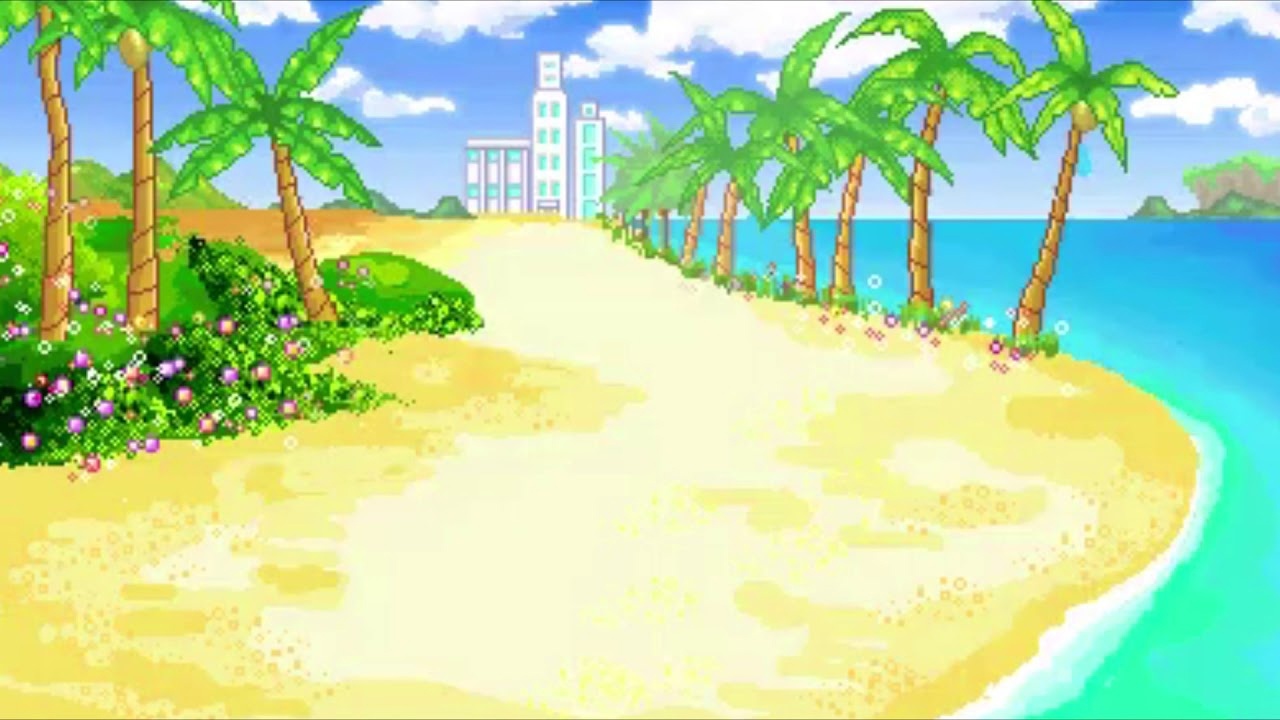 Как получить шесть крабов?
+
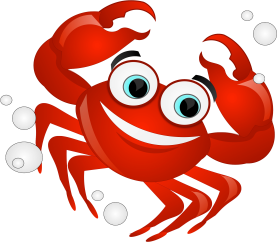 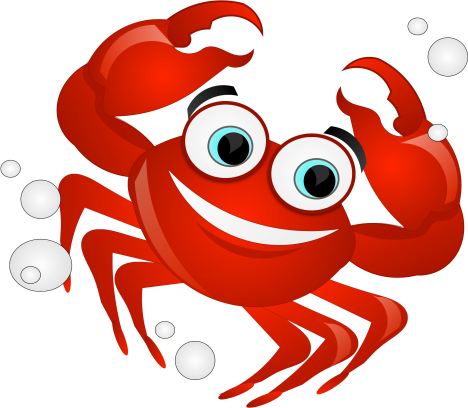 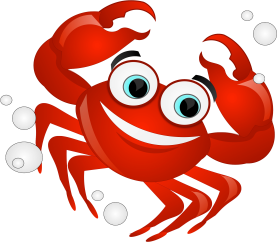 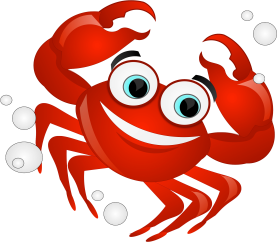 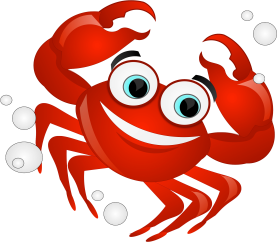 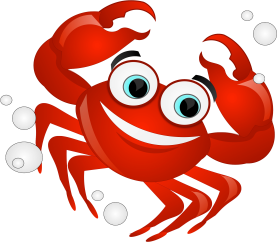 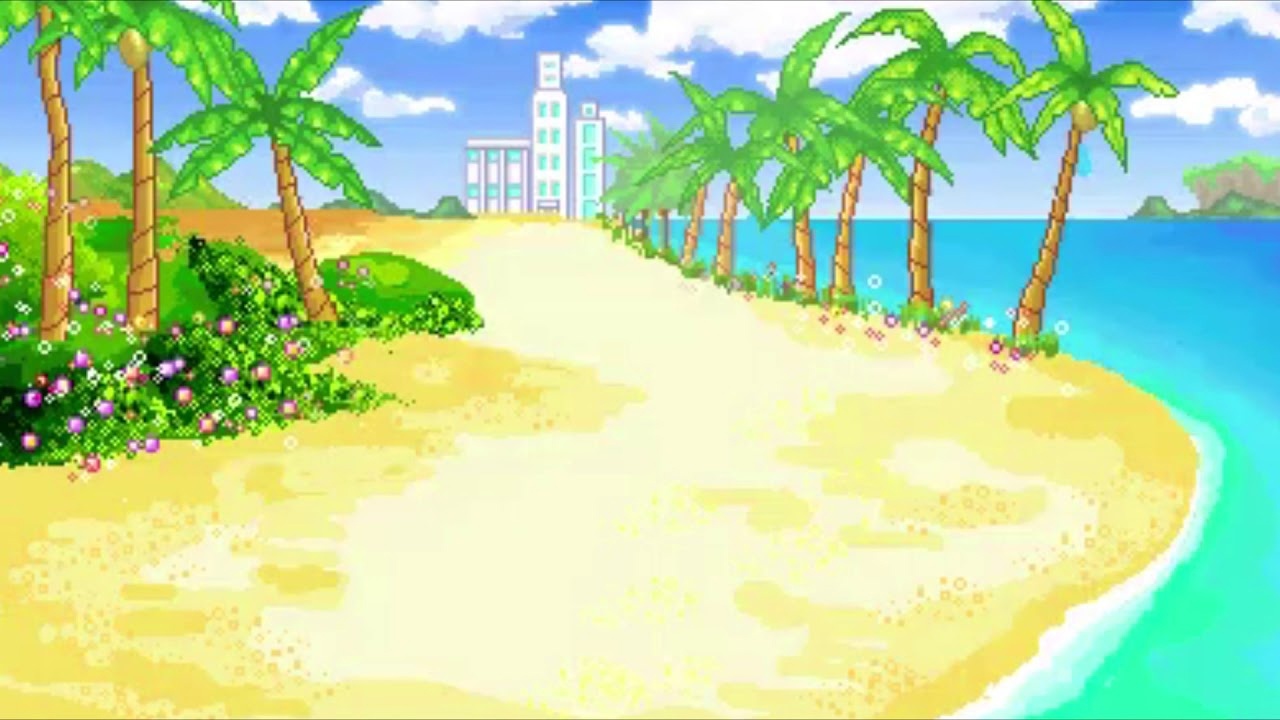 Как получить шесть ракушек?
+
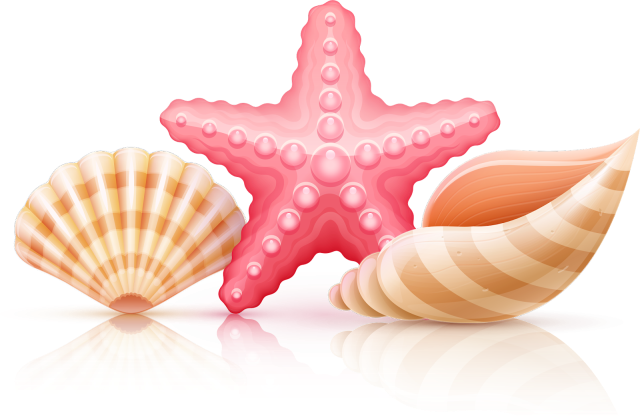 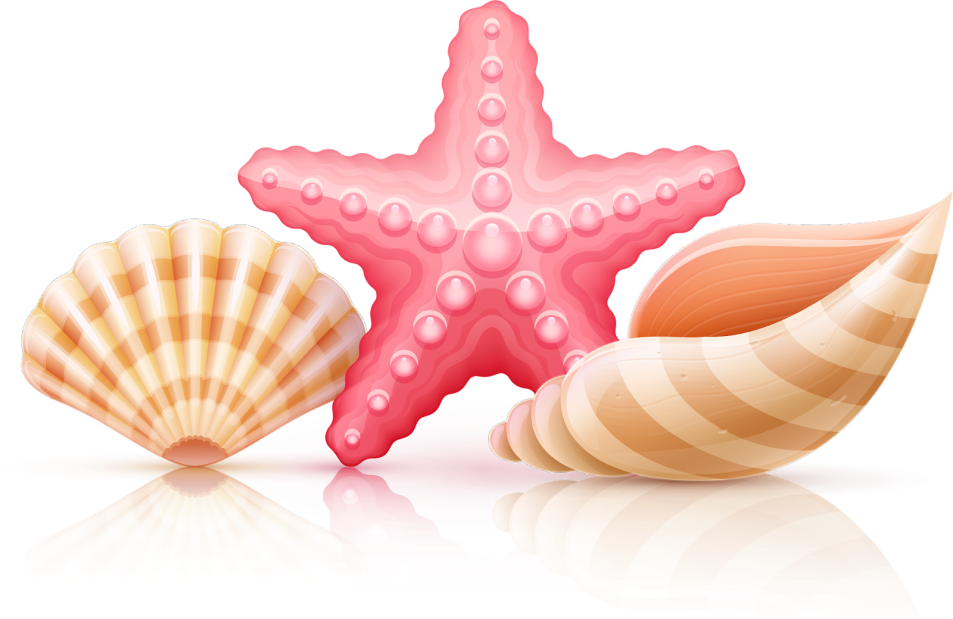 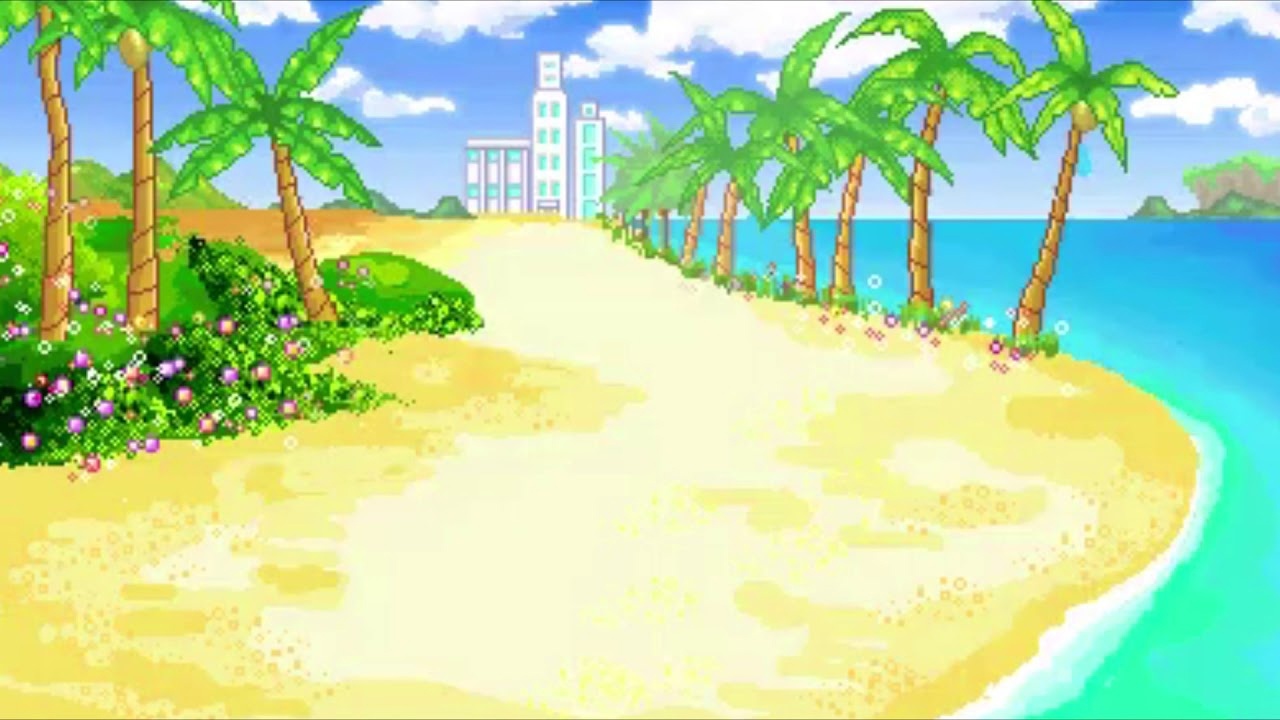 Как получить шесть птичек?
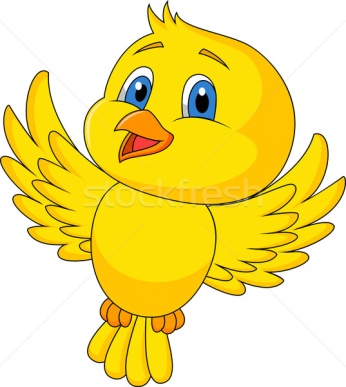 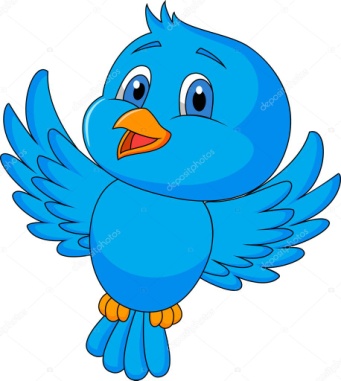 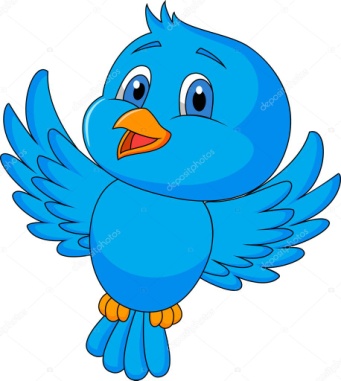 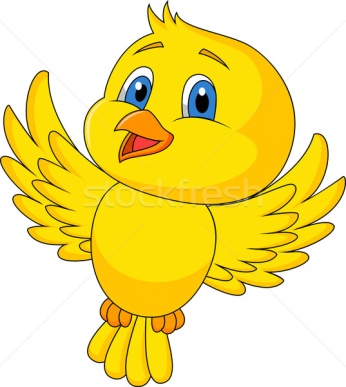 +
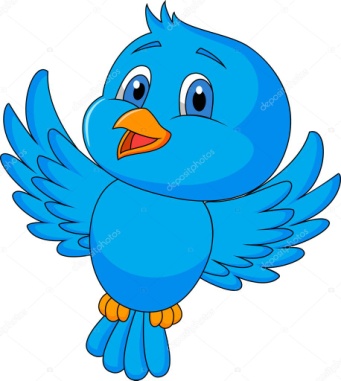 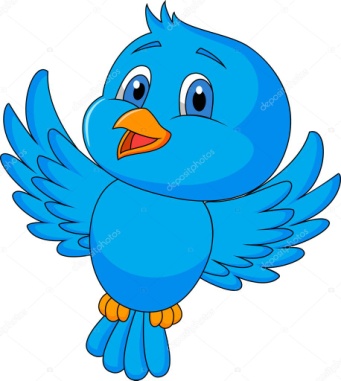 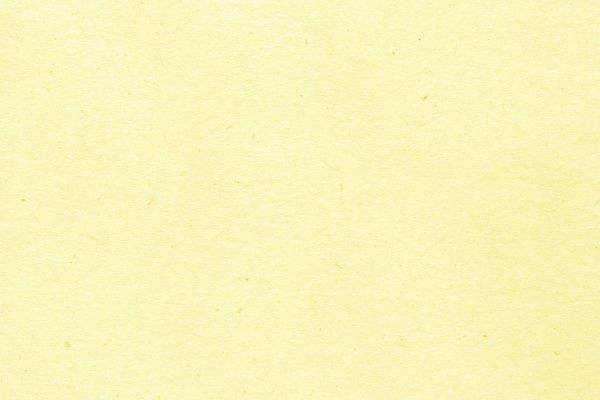 Из каких меньших чисел состоит число 6?
6
6
6
3
1
5
2
4
3
6
6
2
1
4
5
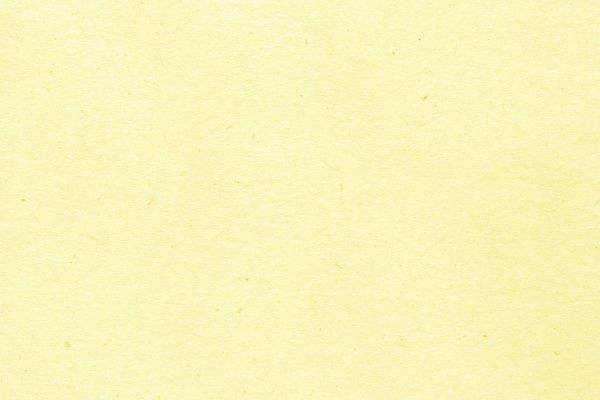 6
Заселите жителей страны «Математика» в верном количестве
5
1
4
2
2
3
3
5
1
4
6
4
1
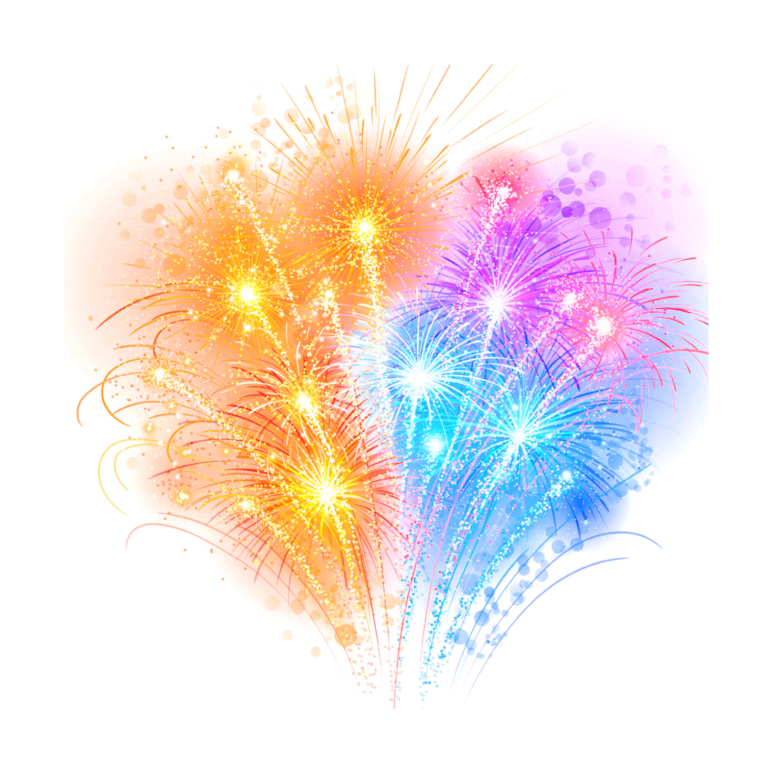 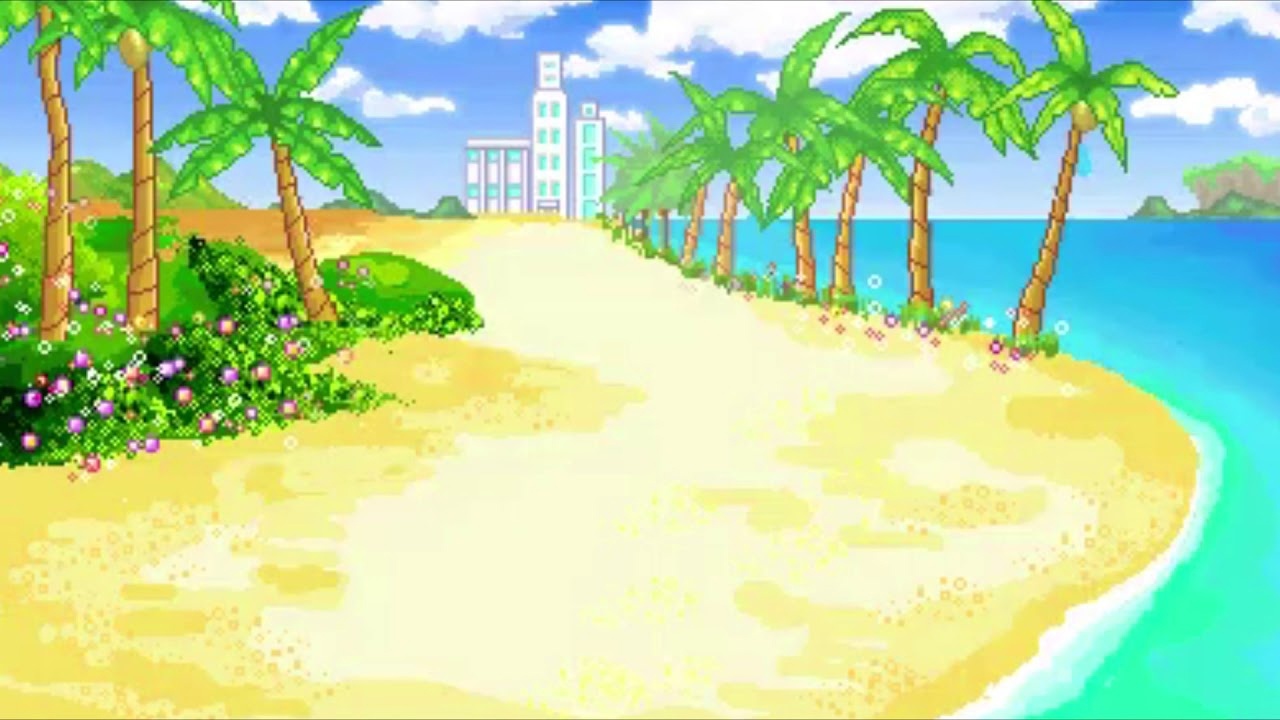 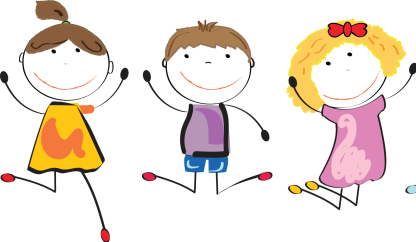 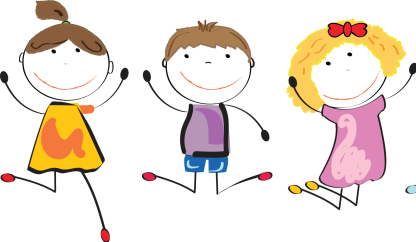 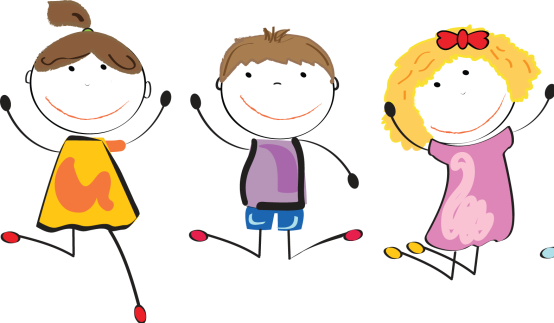 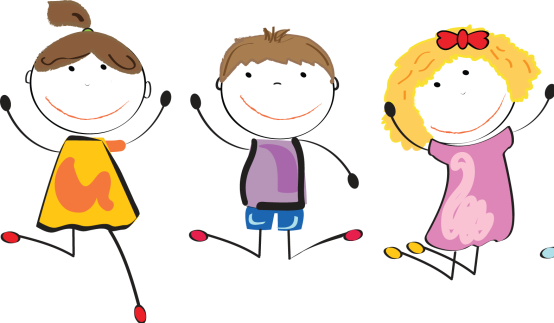 МОЛОДЦЫ!
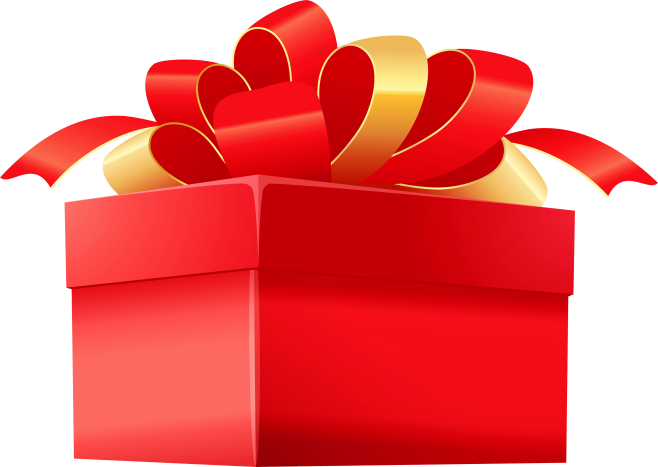 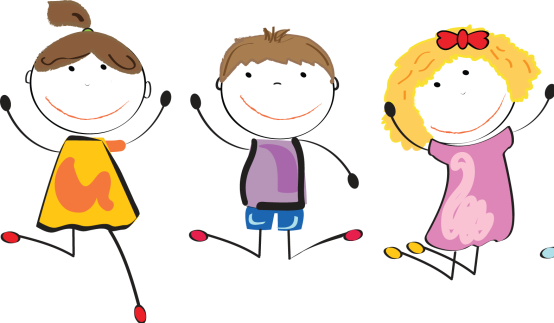 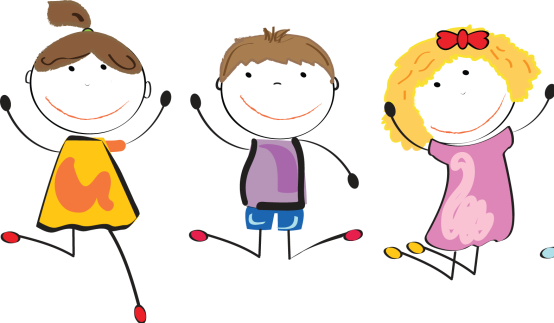